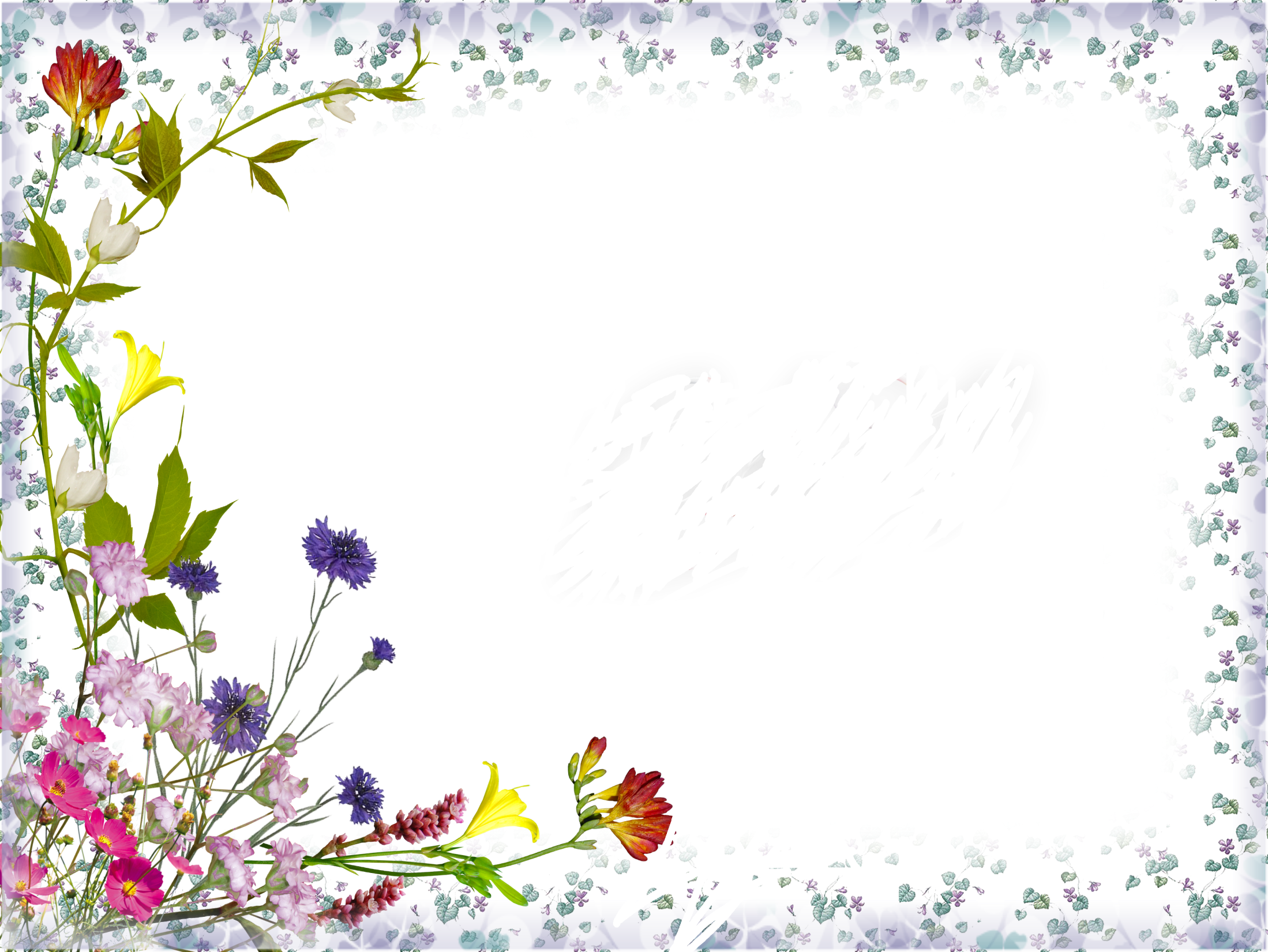 МБОУ гимназия имени А. В. Кольцова
Урок из курса «Биология. 5 класс. ФГОС»
Тема: «Ткани»
(Глава учебника 1)

УМК под руководством  В. В. Пасечника

Учебник «Биология. Бактерии, грибы, растения.
5 класс. Пасечник В. В. – 4-е  изд. – М.: Дрофа, 2015.»


                                                    Воронеж, 2015 – 2016 уч. год
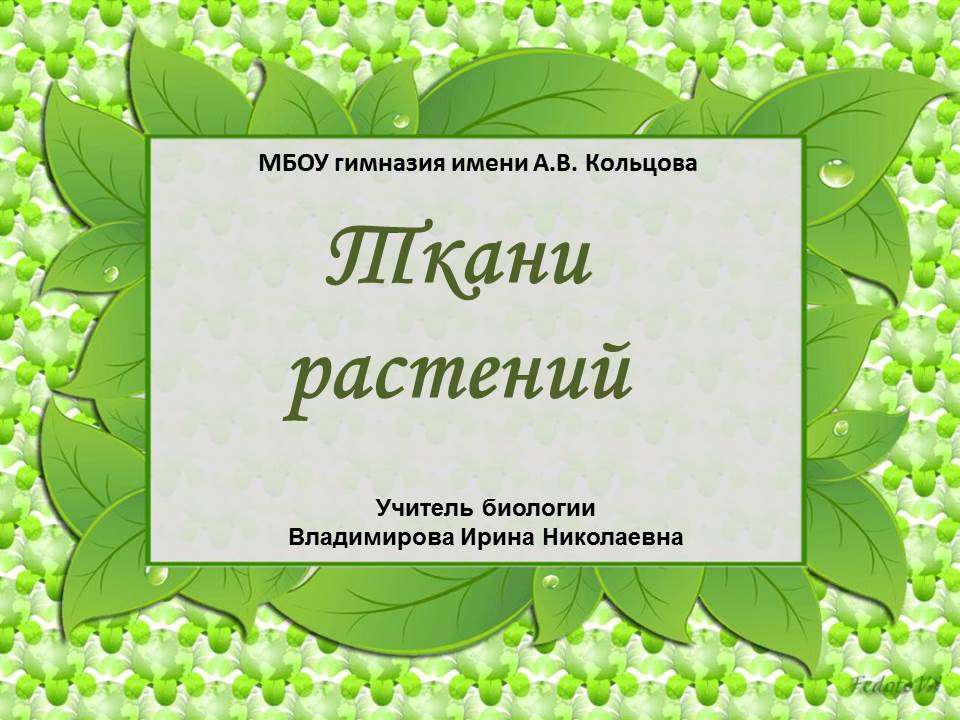 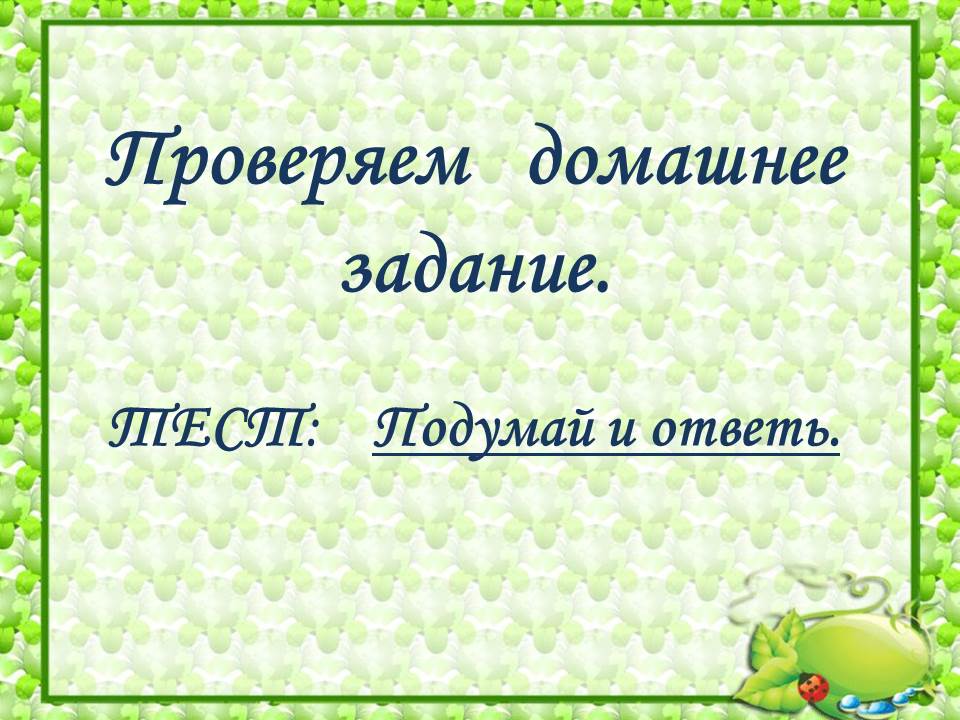 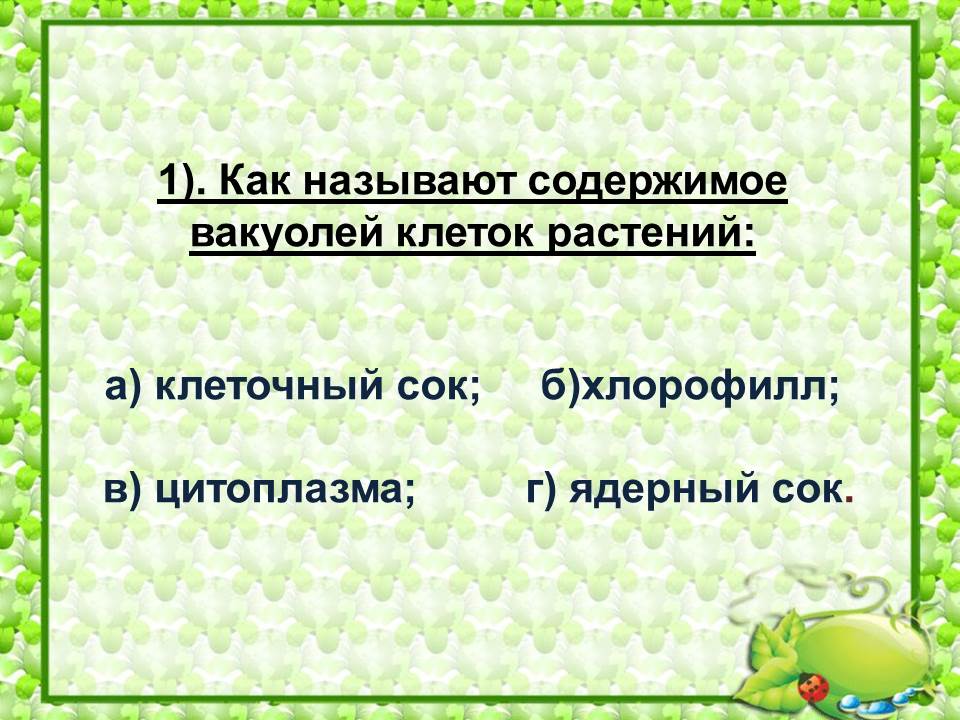 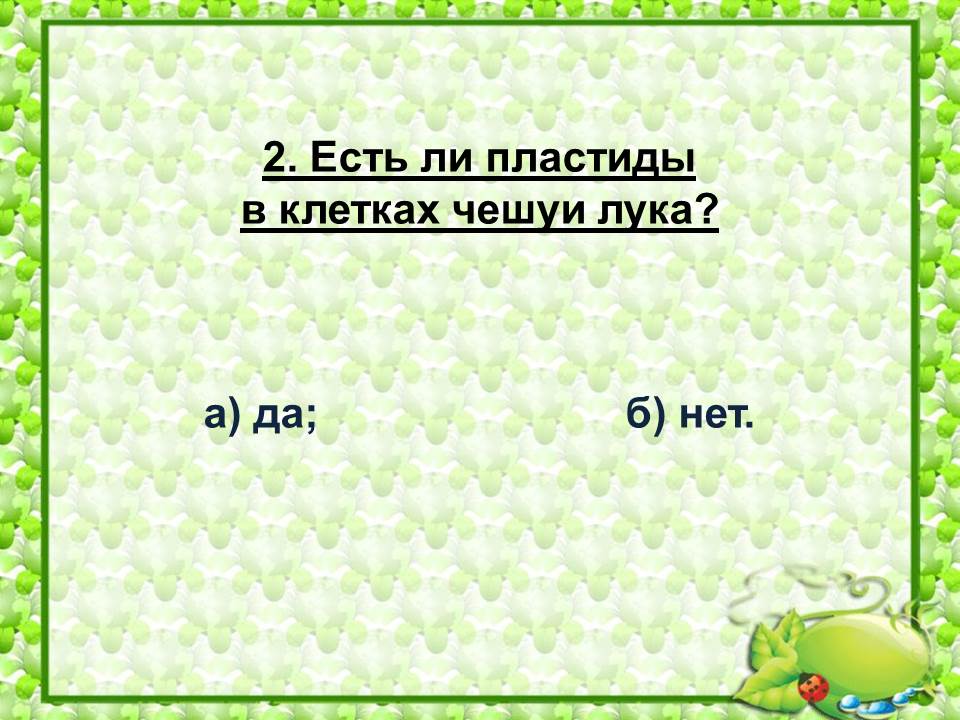 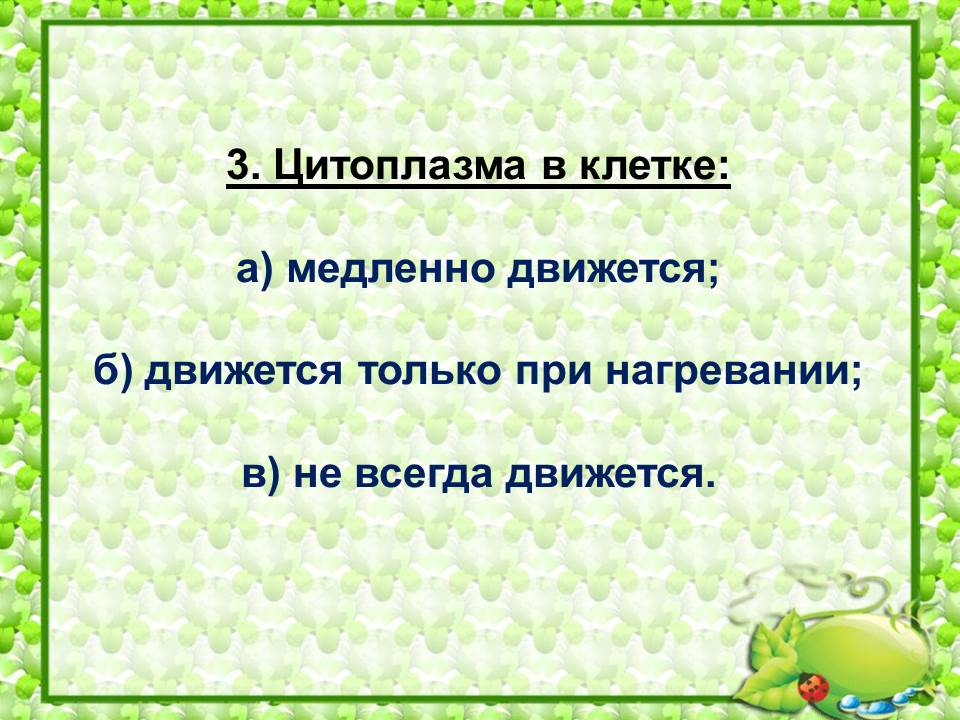 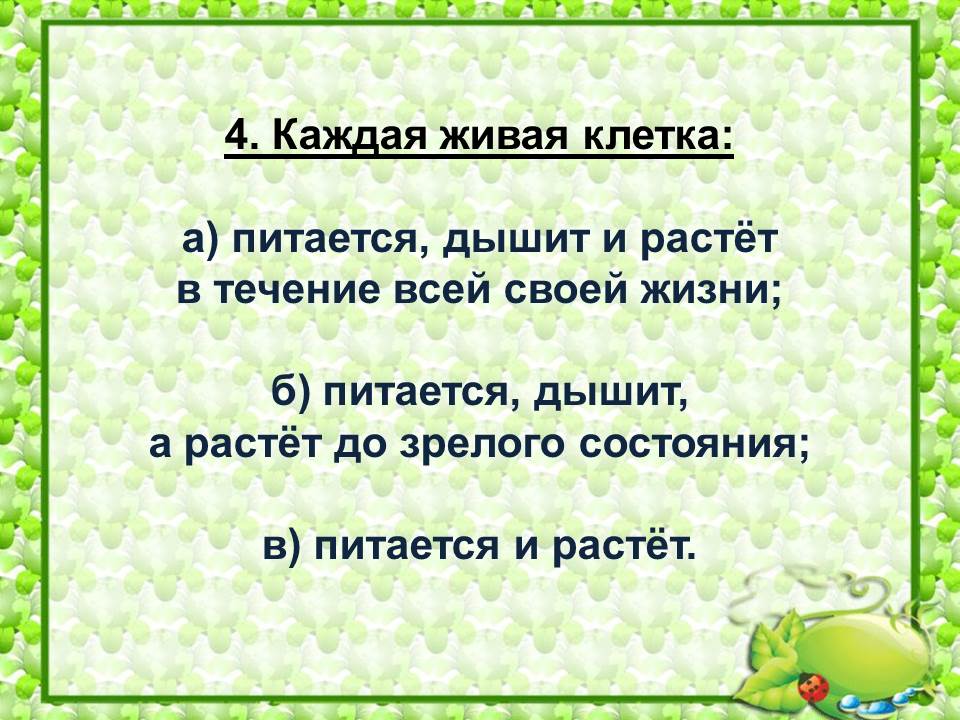 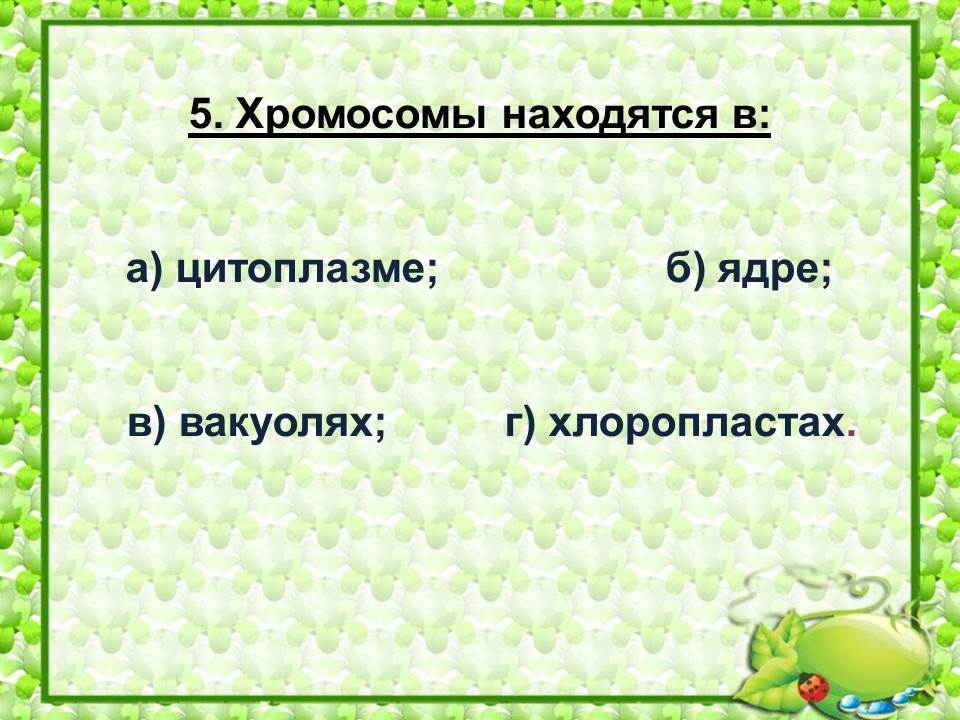 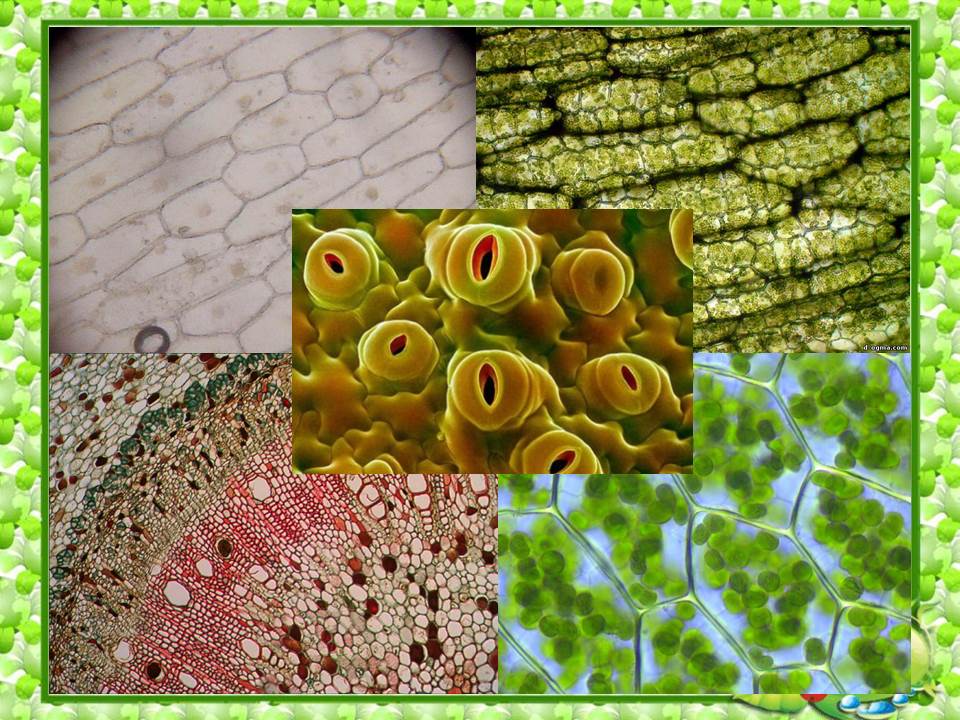 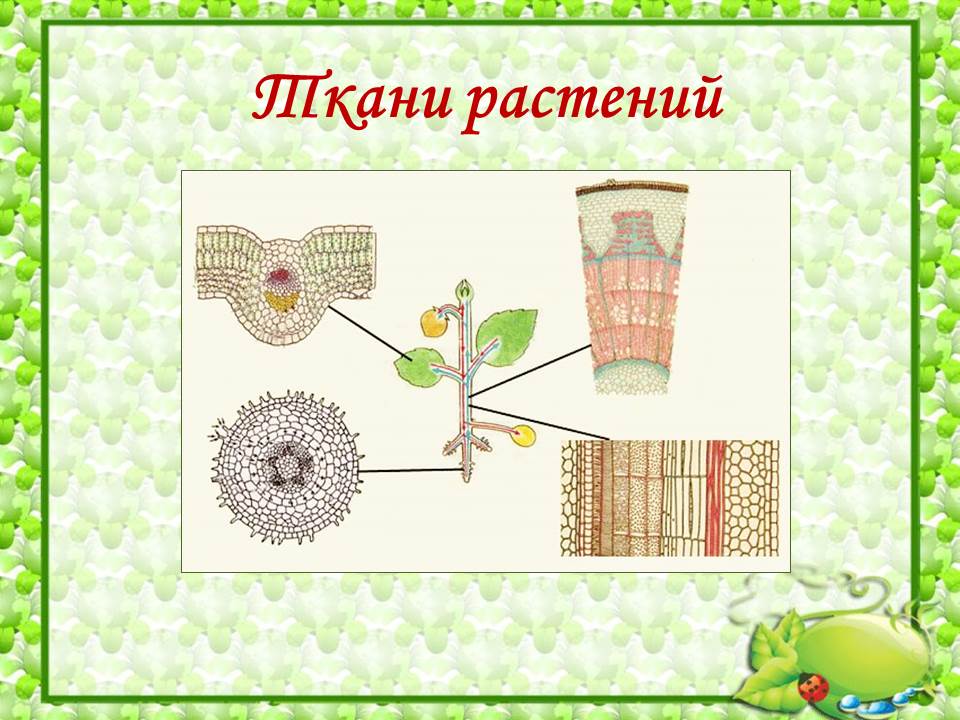 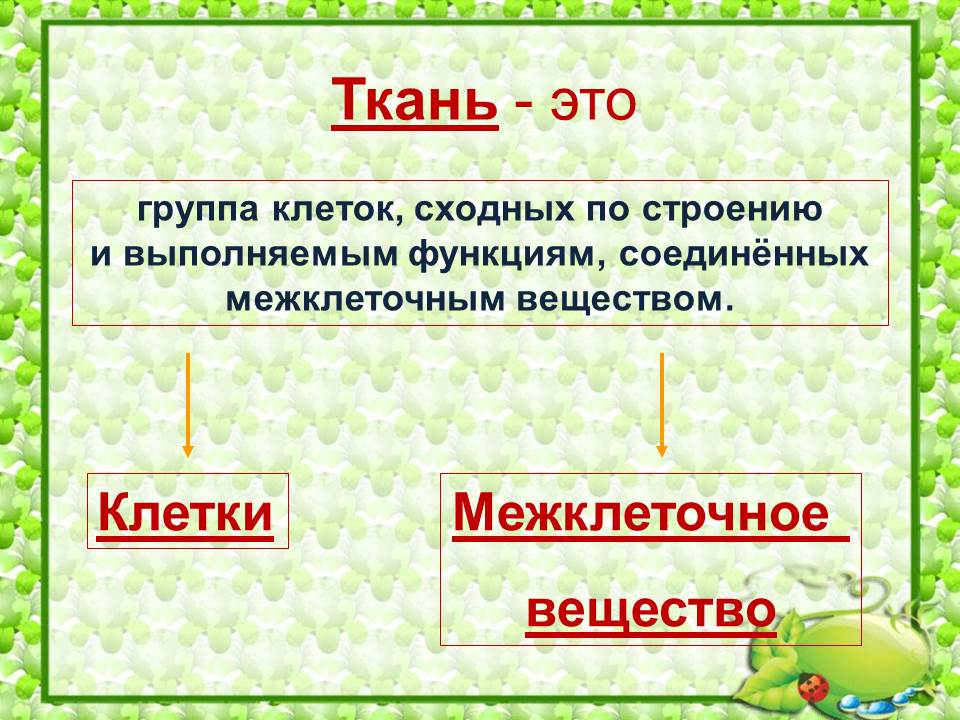 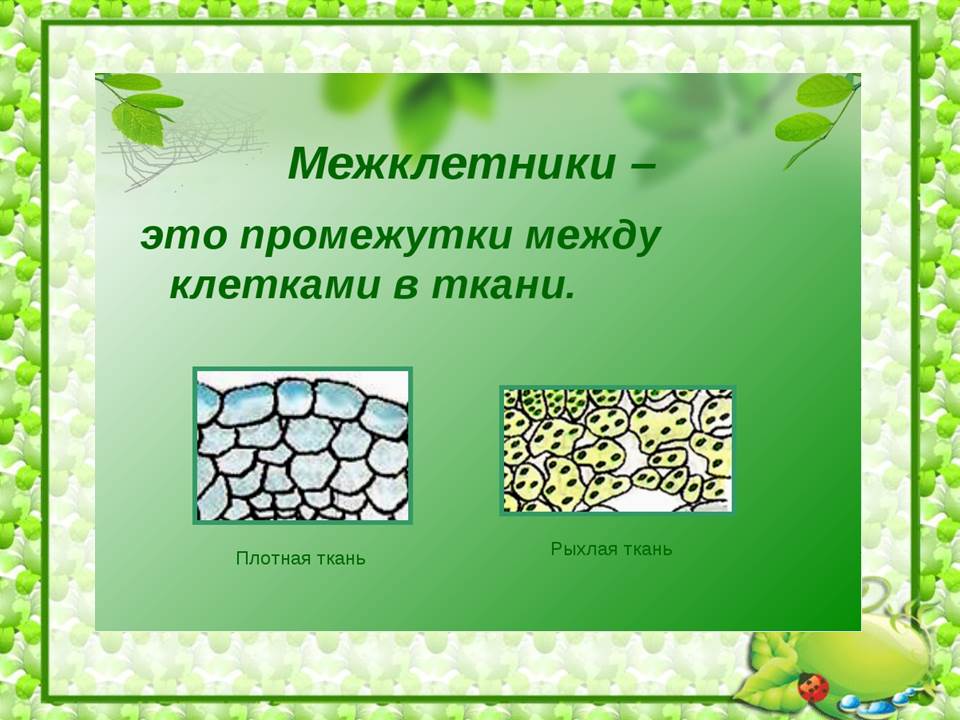 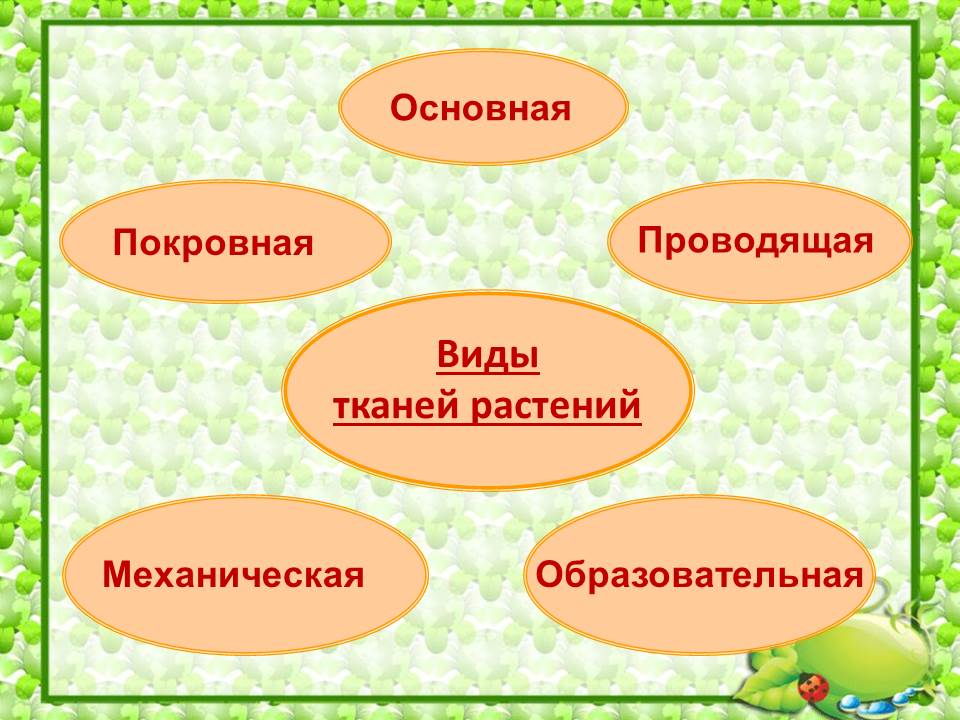 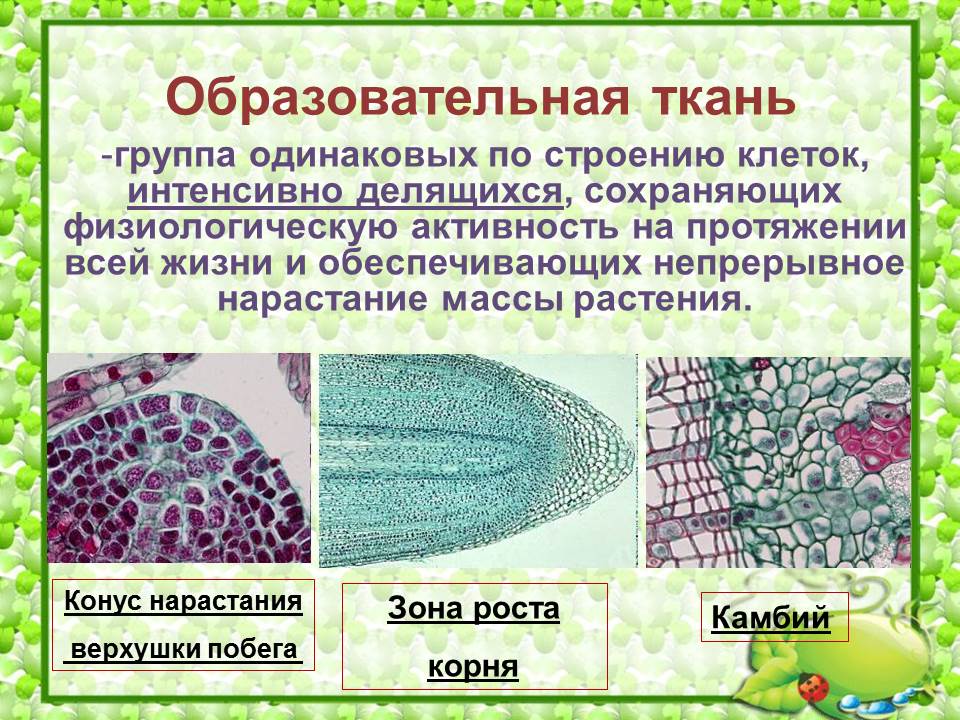 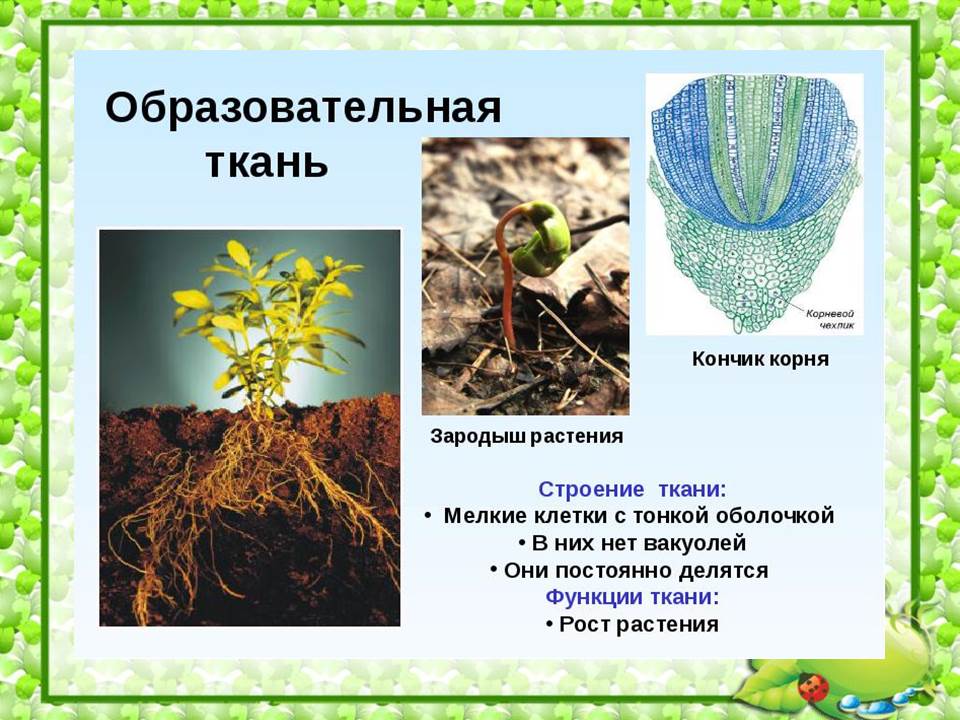 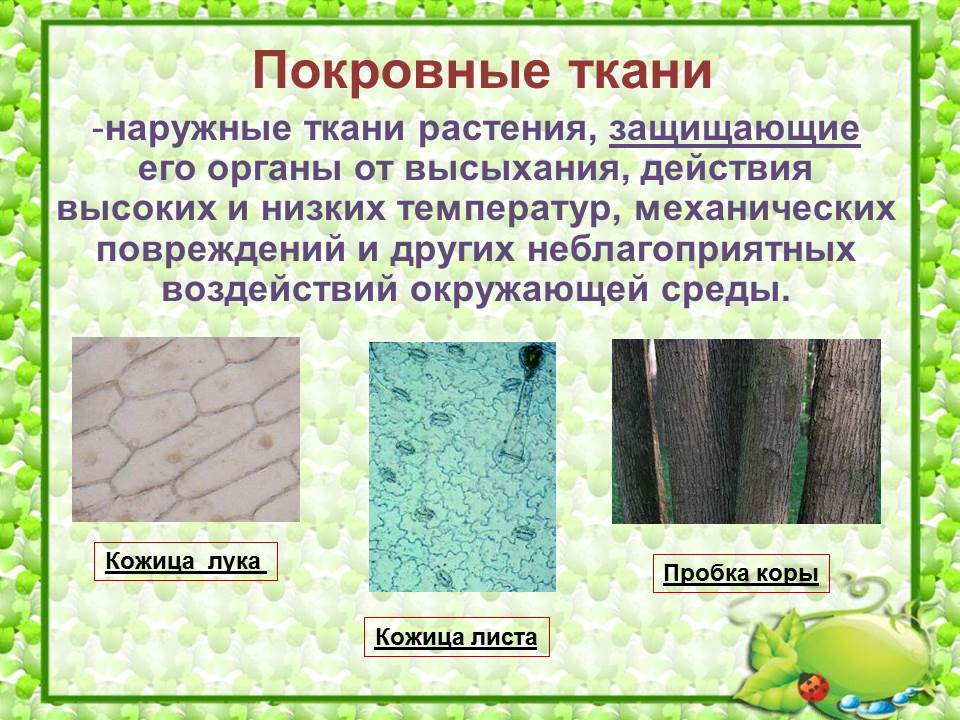 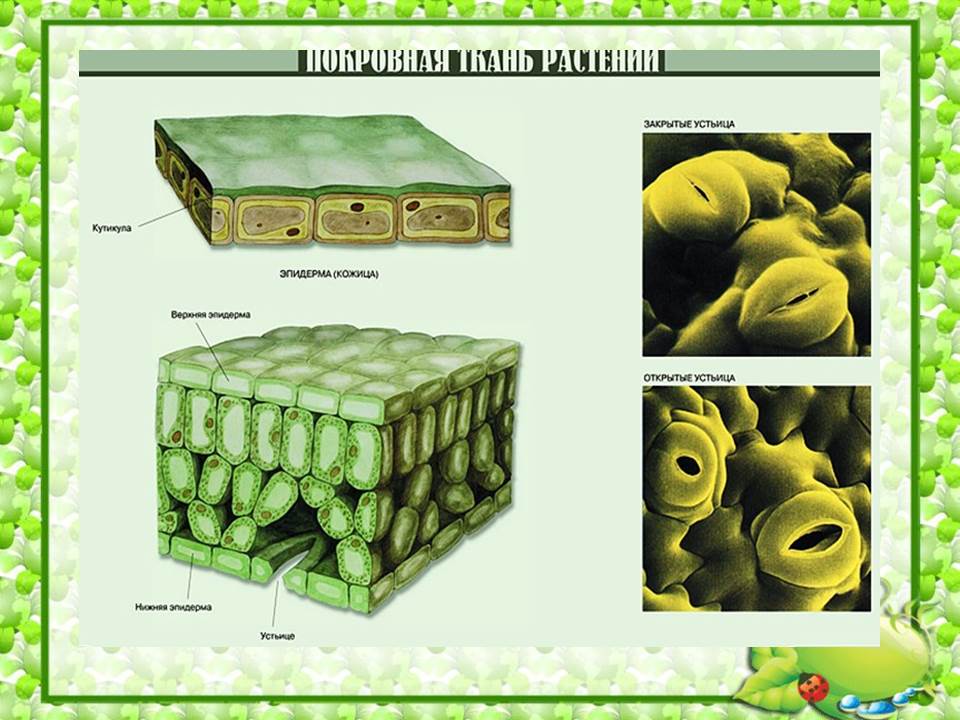 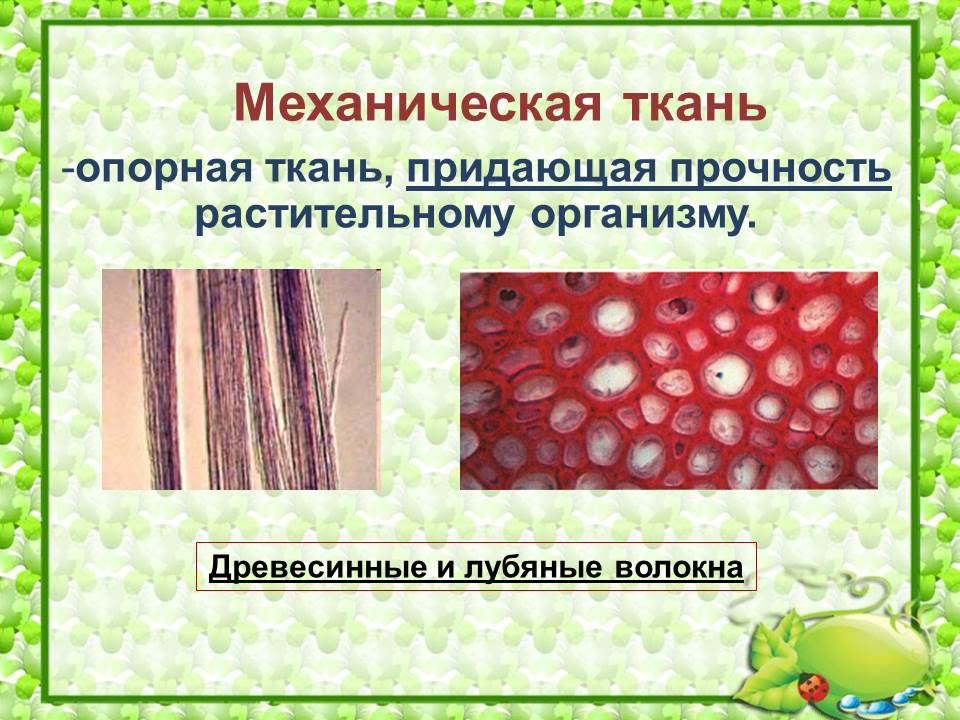 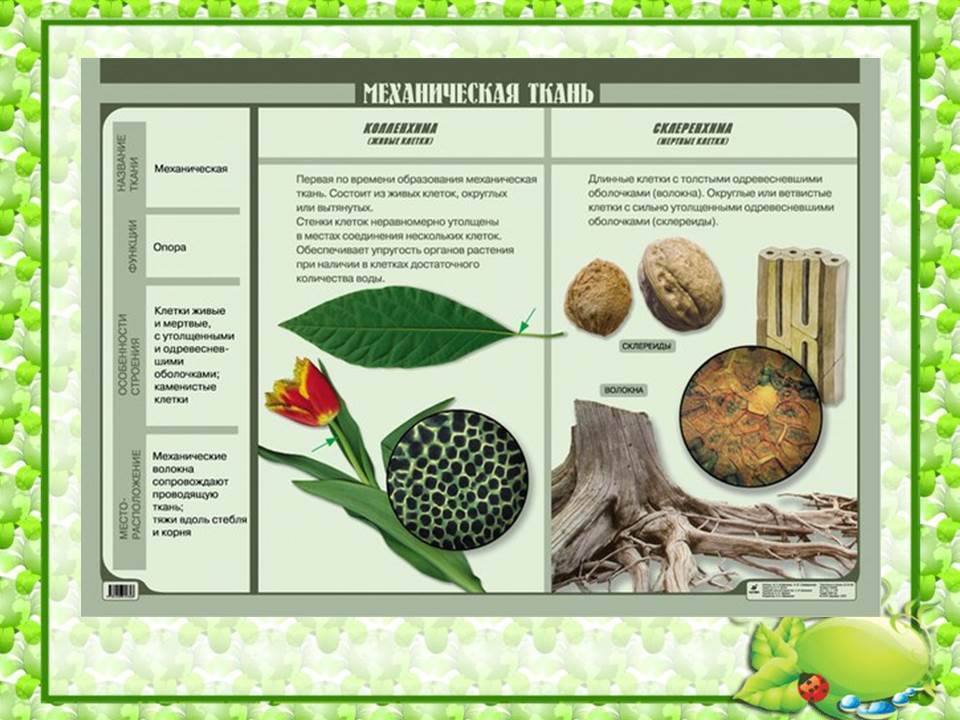 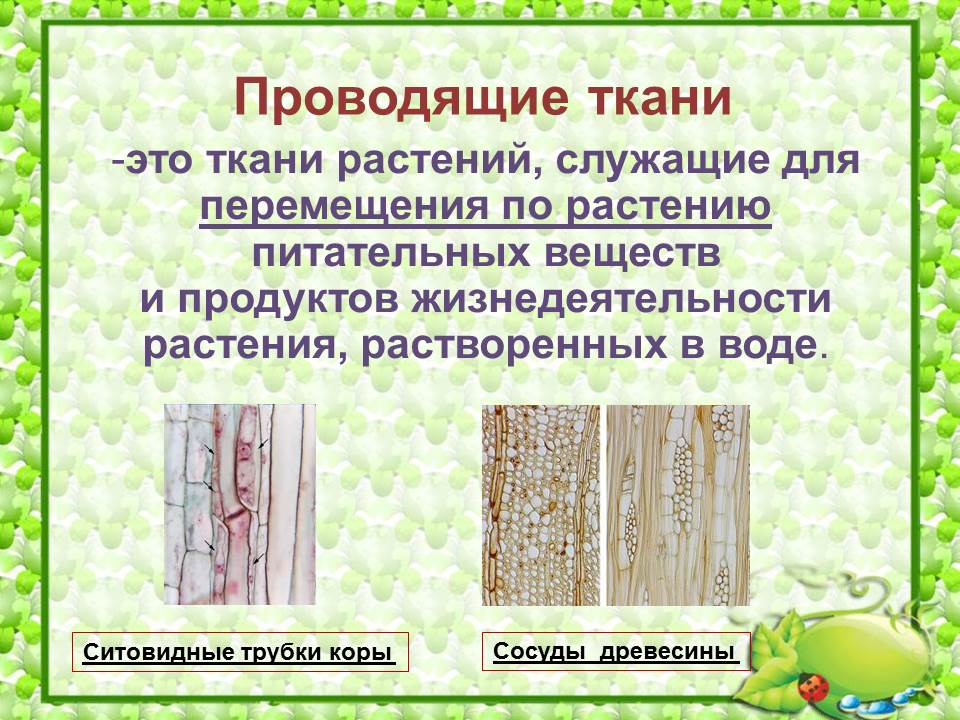 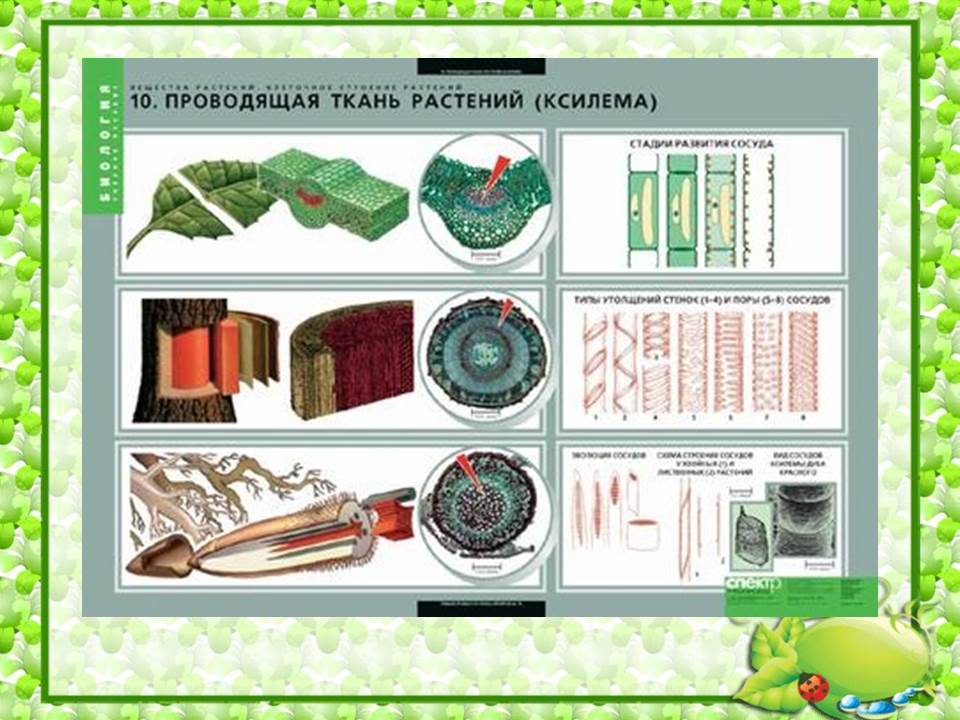 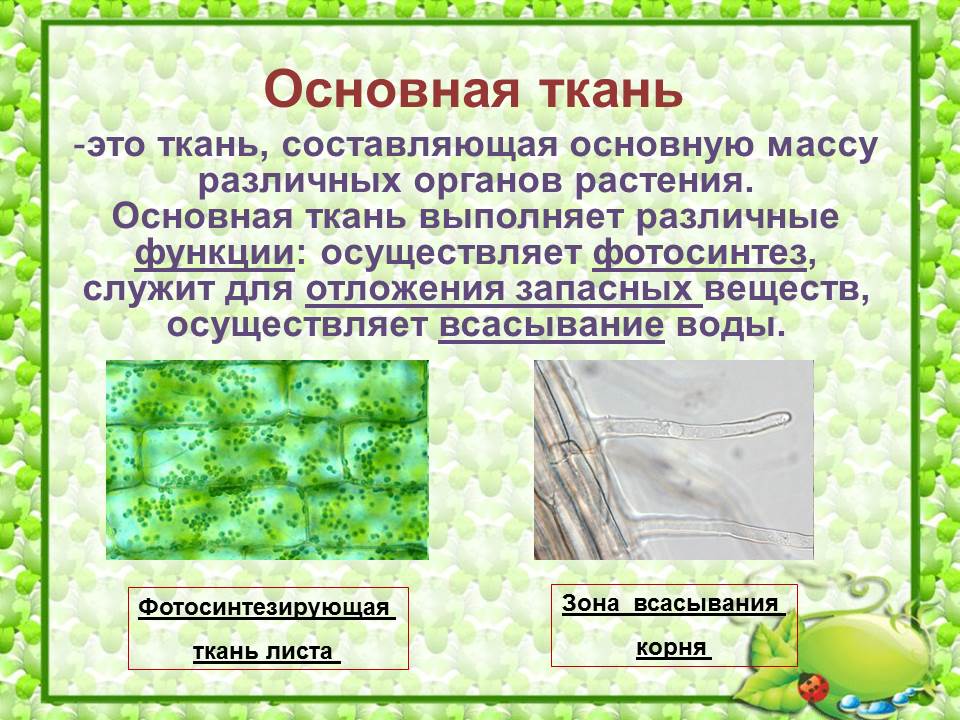 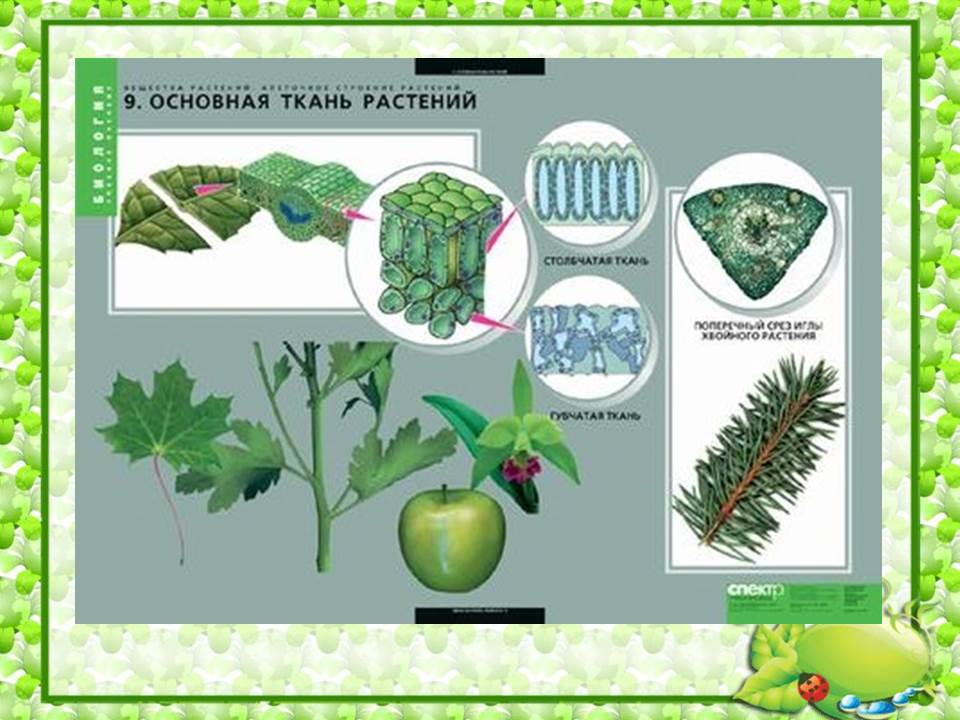 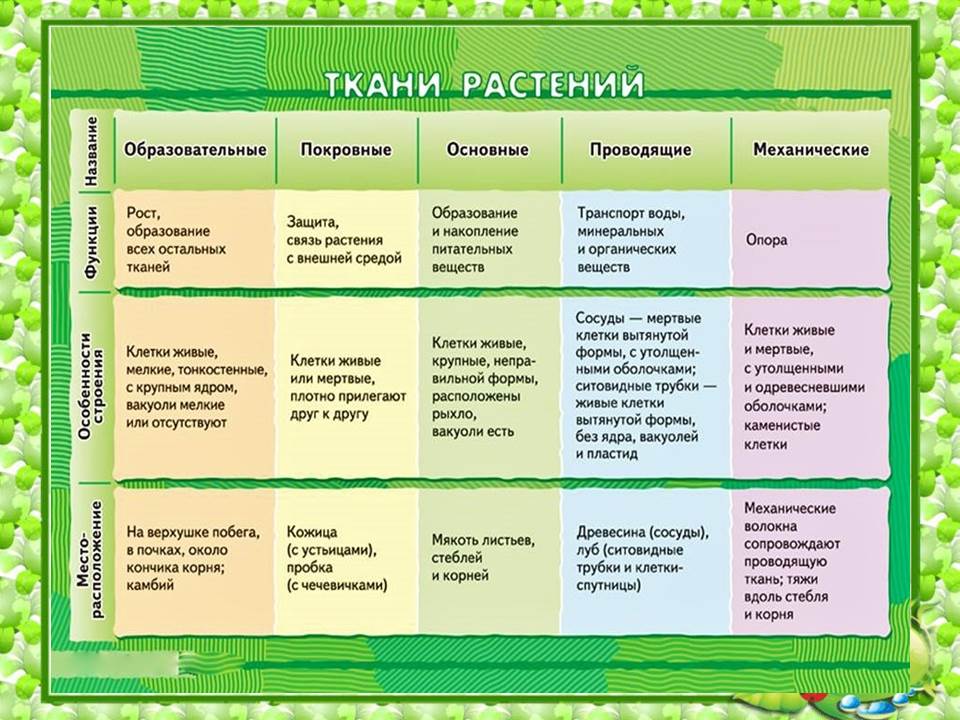 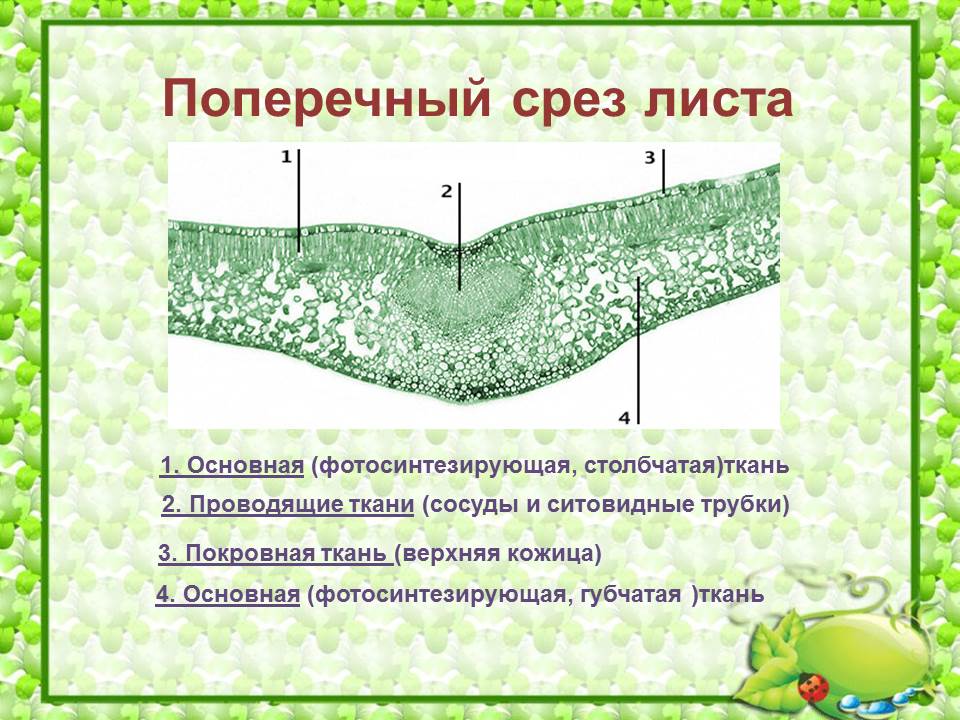 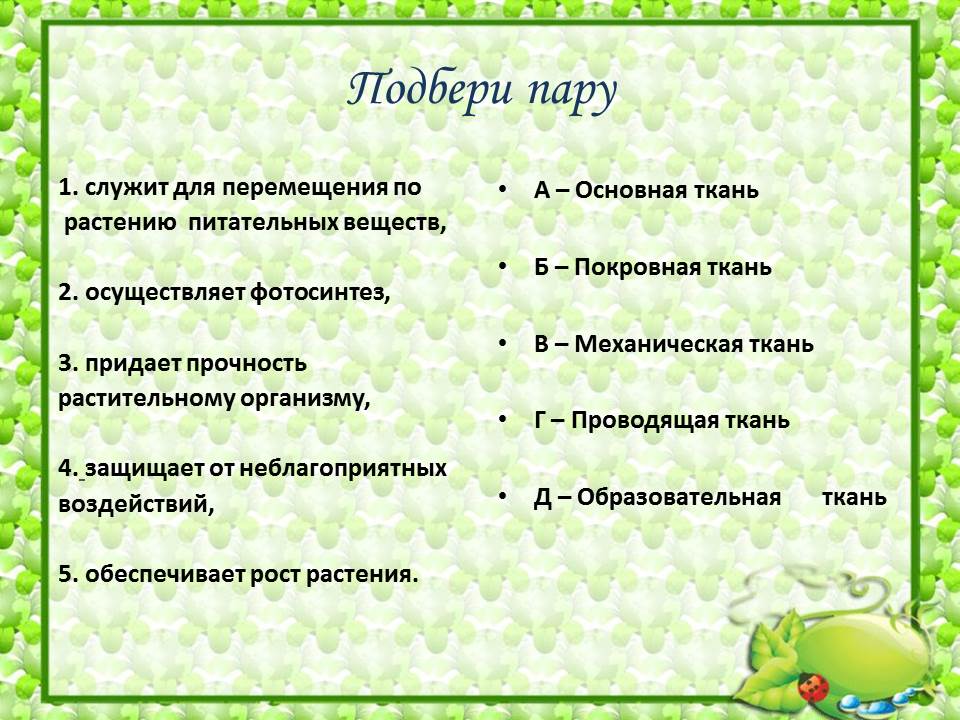 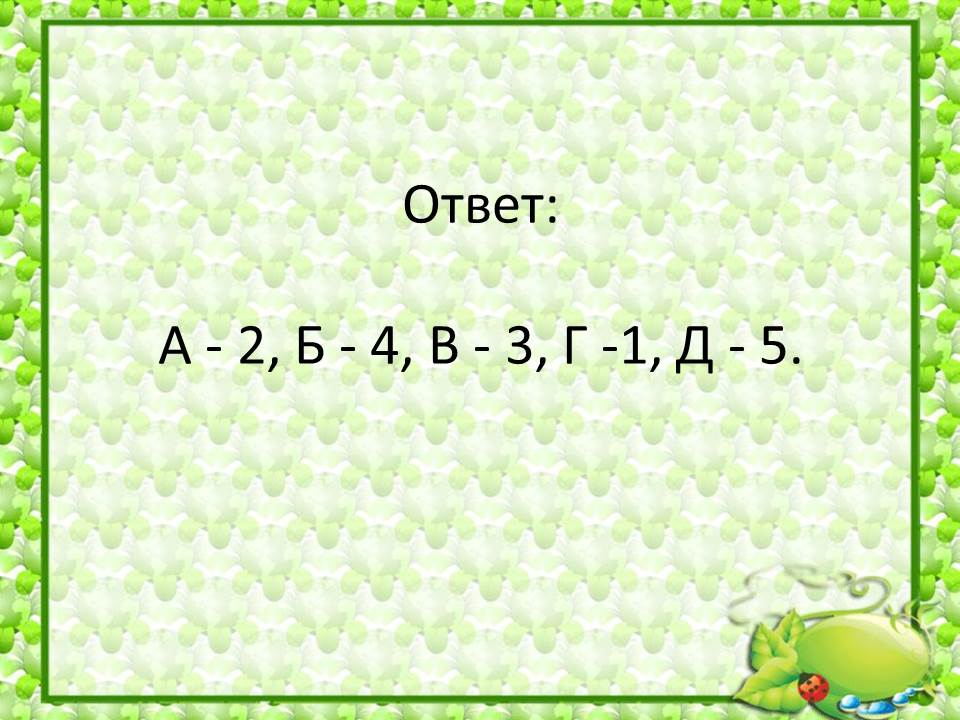 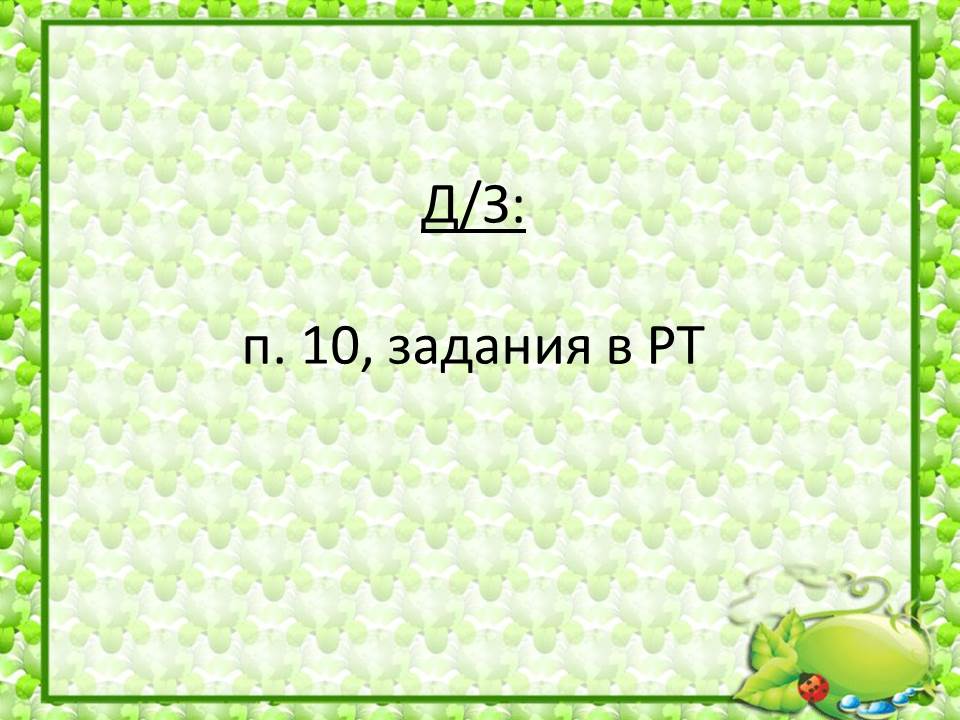